Lesson eightSurvey of the New TestamentPart 4: The General Epistles
Mountjoy bible schoolWeymouth class of 2019
1
Mountjoy Bible School
The General Epistles - Authors
2
James and Jude
Half brothers of the Saviour
Children of Joseph and Mary
They did not at first believe he was the Messiah, ‘A prophet is not without honour, save in his own country, and in his own house’ (Matt.13:57)
Mountjoy Bible School
The General Epistles - Authors
3
James is counted as an apostle by Paul (Gal.1:19)
He was leader of the church at Jerusalem (Acts 15:13-22)
He received a personal resurrection appearance of the Lord Jesus (1 Cor:15.7)
It was about this time he and Jude came to a personal faith in Christ
He is referred to as ‘James the Just’
Mountjoy Bible School
James & Jude - their testimony
4
James  begins, ‘James, a servant of God and of the Lord Jesus Christ’
James adds, ‘the Lord of glory’ (2:1).
Our glorious Lord Jesus Christ
The Lord Jesus Christ, our Glory
Glory = Shekinah glory of God
He refers to Jesus as Judge (5:7-9)
James has a high view of the Saviour
Mountjoy Bible School
James & Jude - their testimony
5
Jude begins, ‘Jude, the servant of Jesus Christ, and brother of James’
He also refers to Him as ‘our Lord Jesus Christ’ (v.17)
Here are men that enjoyed family intimacies with the Saviour but were brought to realise His true essence and position.
Mountjoy Bible School
Peter and John
6
Both fishermen
Both apostles, members of the 12
Both apostles, members of the 3
Raising of Jairus’ daughter
Closer in the garden of Gethsemane
Mount of Transfiguration (referred to in Peter’s letter)
Peter called when he was fishing
John called when he was mending his nets
Mountjoy Bible School
Peter and John
7
Peter’s commission was enlarged at the sea of Galilee (resurrection appearance)
Feed my lambs & feed my sheep
When thou art converted strengthen thy brethren (Lk.22:32)
Both Peter’s and John’s letters are part of their ministry to feed and strengthen  the brethren
Mountjoy Bible School
Peter and John - Their Testimony
8
Peter
A High View of the Lord Jesus
Eyewitness of His majesty (2 Pet.1:16-18)
Our God and Saviour Jesus Christ (2 Pet.1:1)
John
In the beginning was the Word ….(Gospel)
I am Alpha & Omega (Rev)
He is the true God and eternal life (1 John 5:20 NIV)
Mountjoy Bible School
James the Just
9
Journey  back to blessing  - James our guide
Practical - emphasis is ‘working  faith’ 
‘If any man among you seem to be religious, and bridleth not his tongue, but deceiveth his own heart, this man’s religion is vain. Pure religion and undefiled before God and the Father is this, To visit the fatherless and widows in their affliction, and to keep himself unspotted from the world’ (1:26,27)
faith without works is dead (2:26)
Mountjoy Bible School
James the Just
10
12 references to faith in James, the majority relating to its relationship with works
‘But be ye doers of the word, and not hearers only, deceiving your own selves’ (1:22)
Example : ‘Be warmed and filled’ must be supported by works.   Compare the good Samaritan
‘..love thy neighbour as thyself’ (2:8)
Mountjoy Bible School
James the Just
11
But some subjects are underlined
Emphasises Testing
 ‘My brothers and sisters, whenever you face trials of any kind, consider it nothing but joy,  because you know that the testing of your faith produces endurance’ (1:2,3, RSV)
Job is his example (5:10,11)
Mountjoy Bible School
James the Just
12
Emphasises Sin
Double-mindedness (1:8)
Undisciplined tongue (1:26 & chap.3)
Respect of persons (2:1 - 9)
Lustful nature & friendship with the world (4.1- 5)
Pride (4:6)
Sins of omission (4:17)
Fraud (5:4)
Ends with the phrase ‘multitude of sins’
Mountjoy Bible School
James the Just
13
Therefore Jesus is referred to as ‘the Judge’
Behold, the judge standeth before the door.(5:9)
What response is required?
Conviction
Contrition
Confession
Mountjoy Bible School
James the Just
14
‘Draw nigh to God, and he will draw nigh to you. Cleanse your hands, ye sinners; and purify your hearts, ye double minded. Be afflicted, and mourn, and weep: let your laughter be turned to mourning, and your joy to heaviness. Humble yourselves in the sight of the Lord, and he shall lift you up’ (4:8-10)
Confess your faults one to another (5:16)
Mountjoy Bible School
James the Just
15
Prayer
Draw nigh to God, and he will draw nigh to you. (4:8)
Is any sick among you? let him call for the elders of the church; and let them pray over him, anointing him with oil in the name of the Lord: And the prayer of faith shall save the sick, and the Lord shall raise him up; and if he have committed sins, they shall be forgiven him (5:14,15) (NB ‘For this cause, many are weak…’)
James’ has another hero - ‘Elijah’
Mountjoy Bible School
James the Just
16
James shows the plumb line of God
A balance to complacency
An exhortation to go on, ‘that ye may be perfect (mature) and entire, wanting nothing’ (1:4)
He himself was a disciplined man, held in high regard, much  given to prayer
Mountjoy Bible School
James the Just - Footnotes
17
Note 1 : See how little he says about grace, mercy, and the Word of God.
Note 2 : He does not refer to the cross or the ministry of the Spirit.
Those subjects which are so conspicuous in the writings of Paul, Peter and John are missing here or only lightly touched on.
We need to find another guide to take us further…….
Mountjoy Bible School
Peter - The Big Fisherman - Guide 2
18
Here is a man who knows something about conviction, contrition and confession
Remember his threefold denial
And he went out and wept bitterly
But he met the resurrected Christ
First a message
Then a personal appearance
Then a threefold confession
Peter’s failure would not be allowed to cripple his service for Christ
Mountjoy Bible School
Peter - The Big Fisherman
19
His Lord gently restored him so his letter reflects what he has learned.
Those subjects missing or only lightly treated in James and prominent here.
Grace and Mercy
The Word of God
The cross of Christ
The Spirit of God
Mountjoy Bible School
Grace - Free unmerited favour of God
20
Brackets for both epistles
‘Grace unto you, ... be multiplied’ (1 Peter 1:2)
‘..this is the true grace of God wherein ye stand’ (1 Peter 5.12)
‘Grace …. be multiplied unto you’ (2 Peter 1.2)
‘But grow in grace’ (2 Peter 3:18)
Mountjoy Bible School
Grace
21
Grace 
came at the first coming of Christ (1:10)
will come at the second coming of Christ (1:13)
The God of all grace (5:10)
The grace of God (4:10; 5:12)
Grow in grace (2 Pet.3:18)
Mountjoy Bible School
Mercy
22
Abundant Mercy
‘Blessed be the God and Father of our Lord Jesus Christ, which according to his abundant mercy hath begotten us again unto a lively hope by the resurrection of Jesus Christ from the dead,  To an inheritance incorruptible, and undefiled, and that fadeth not away, reserved in heaven for you’ 
Peter was ‘begotten again’ by the ‘resurrection of Jesus’  - it was his real life experience!
Mountjoy Bible School
Mercy
23
Remember Hosea; Lo-ruhammah & Lo-ammi (2:10)
The result of the mercy of God is that we are the people of God and what a people!
a chosen generation, (2.9)
a royal priesthood, (2.9)
a holy nation, (2.9)
a peculiar people (2.9)
Mountjoy Bible School
Peter & the means of grace
24
1. The Word of God
Being born again, not of corruptible seed, but of incorruptible, by the word of God, which liveth and abideth for ever. (1.23)
The word of the Lord endureth for ever. And this is the word which by the gospel is preached unto you. (1.25)
As newborn babes, desire the sincere milk of the word, that ye may grow thereby: If so be ye have tasted that the Lord is gracious. (2.2,3)
Mountjoy Bible School
Peter & the means of grace
25
2. The Cross of Christ or the ‘sufferings of Christ’
For Christ also hath once suffered for sins, the just for the unjust, that he might bring us to God (3.18)
When he was reviled, reviled not again; when he suffered, he threatened not; but committed himself to him that judgeth righteously:  Who his own self bare our sins in his own body on the tree (2.23,24)
Mountjoy Bible School
Peter & the means of grace
26
The elders which are among you I exhort, who am also an elder, and a witness of the sufferings of Christ (5.1)
Purpose of Christ’s sufferings; 
‘..that we, being dead to sins, should live unto righteousness: by whose stripes ye were healed. For ye were as sheep going astray; but are now returned unto the Shepherd and Bishop of your souls’. (2:25) (Just like Peter)
Mountjoy Bible School
Peter & the means of grace
27
3. The Spirit of God
The resurrection  which was so important to Peter was accomplished by the Spirit of God
Being put to death in the flesh, but quickened by the Spirit:(3.18)
Is referred to as ‘the Spirit of Christ’ and is the source of all  Scripture (1.10-12)
Mountjoy Bible School
Peter & the means of grace
28
4. A future hope - 
Blessed be the God and Father of our Lord Jesus Christ, which according to his abundant mercy hath begotten us again unto a lively hope by the resurrection of Jesus Christ from the dead,  To an inheritance incorruptible, and undefiled, and that fadeth not away, reserved in heaven for you (1:3-5)
Mountjoy Bible School
Peter & the means of grace
29
Wherefore gird up the loins of your mind, be sober, and hope to the end for the grace that is to be brought unto you at the revelation of Jesus Christ (1:13)
A present hope -
 ‘be ready always to give an answer to every man that asketh you a reason of the hope that is in you’ (3:15)
An eternal hope 
‘..that your faith and hope might be in God’ (1:21)
Mountjoy Bible School
Peter - Instructions for Shepherds
30
Feed the flock of God which is among you, taking the oversight thereof, not by constraint, but willingly; not for filthy lucre, but of a ready mind;  Neither as being lords over God’s heritage, but being ensamples to the flock.  And when the chief Shepherd shall appear, ye shall receive a crown of glory that fadeth not away. (5:2-4)
Mountjoy Bible School
John - The Elder - 3rd Guide
31
We need someone to bring us home.
John’s gospel begins, ‘In the beginning was the Word, and the Word was with God, and the Word was God’ (John 1.1)
John’s Epistles begin, ‘That which was from the beginning, which we have heard, which we have seen with our eyes, which we have looked upon, and our hands have handled, of the Word of life’
John has a high view of the incarnate God
Mountjoy Bible School
John - The Elder
32
So how amazing is it that He is prepared to fellowship with us?
That which we have seen and heard declare we unto you, that ye also may have fellowship with us: and truly our fellowship is with the Father, and with his Son Jesus Christ. (1:3)
It is family fellowship
Little children 2:1; 2:12; 2:13; 2:18; 3.:7; 3:18; 4:4; 5:21
Fathers (2:13,14)
Brethren (2:7; 3:13; 3:14; 3:16)
Mountjoy Bible School
John - Family Traits - Love
33
25 % (32 of 132 verses) has the word love or one of its associated words
God is love (4:16)
The Father’s love (3:1,2); 
Behold, what manner of love the Father hath bestowed upon us, that we should be called the sons of God: therefore the world knoweth us not, because it knew him not. Beloved, now are we the sons of God, and it doth not yet appear what we shall be: but we know that, when he shall appear, we shall be like him; for we shall see him as he is.
Mountjoy Bible School
John - Family Traits - Love
34
The Son’s love
Hereby perceive we the love of God, because he laid down his life for us: (3:16)
Our love for God
We love him, because he first loved us. (4:19)
Our love for each other
We know that we have passed from death unto life, because we love the brethren. (3:14)
And this is his commandment, that we should.. love one another (3:23)
Mountjoy Bible School
John - Family Traits - Light
35
God is light (1:5) - ‘God is light, and in him is no darkness at all’.
Walk in the light (1:7)   ‘..if we walk in the light, as he is in the light, we have fellowship one with another’
Light & Love are connected  ‘He that loveth his brother abideth in the light’(2:10)
Mountjoy Bible School
John - Family Traits - Life
36
God is life (5:20)
The Son is God and life (5:20)
And we know that the Son of God is come, .. even in his Son Jesus Christ. This is the true God, and eternal life.
The Son gives life
And this is the promise that he hath promised us, even eternal life.(2:25)
And this is the record, that God hath given to us eternal life, and this life is in his Son. He that hath the Son hath life; and he that hath not the Son of God hath not life.(5:11,12)
Mountjoy Bible School
John - Family Traits - Life
37
Life & Love are connected
We know that we have passed from death unto life, because we love the brethren(3:14)
Mountjoy Bible School
Parenthetical - 2 Peter -Trouble in the family
38
Heresy 1 - Christ will not return
‘Where is the promise of his coming? for since the fathers fell asleep, all things continue as they were from the beginning of the creation’(3:4).
Remember
‘one day is with the Lord as a thousand years, and a thousand years as one day’, and,  ‘The Lord is not slack concerning his promise’ (3:8,9)
Mountjoy Bible School
Parenthetical - 2 Peter -Trouble in the family
39
Why the delay?
‘The Lord ... is longsuffering to us-ward, not willing that any should perish, but that all should come to repentance’.(3:9)
So Be Assured 
‘the day of the Lord will come as a thief in the night’ (3:10)
Mountjoy Bible School
Parenthetical - 2 Peter -Trouble in the family
40
In the meantime
‘Since all these things are to be dissolved in this way, what sort of persons ought you to be in leading lives of holiness and godliness, waiting for and hastening the coming of the day of God’ (3:11,12)
Therefore, beloved, while you are waiting for these things, strive to be found by him at peace, without spot or blemish;  and regard the patience of our Lord as salvation (3:14)
Mountjoy Bible School
Parenthetical - Jude - Trouble in the family
41
Heresy 2 : The world is worthless, and therefore it did not matter what you did with your body.  No need to live a holy life
Ungodly men, turning the grace of our God into lasciviousness, and denying the only Lord God, and our Lord Jesus Christ.  (v4)
Mountjoy Bible School
Parenthetical - Jude - Trouble in the family
42
Jude’s response echoes what Peter says
“See, the Lord is coming with ten thousands of his holy ones,  to execute judgment on all, and to convict everyone of all the deeds of ungodliness that they have committed in such an ungodly way, and of all the harsh things that ungodly sinners have spoken against him.”(15)
Mountjoy Bible School
Parenthetical - Jude - Trouble in the family
43
Here are listed the marks of ungodly men
Ungodly deeds; ungodly ways; ungodly words
Ungodly words
Denying the Lord Jesus (4)
The murmerers of Israel that died in the wilderness (5)
Speaking evil of dignities (8)
Error of Balaam (11)
Remember James & the tongue
Mountjoy Bible School
Parenthetical - Jude - Trouble in the family
44
Ungodly works
Turning the grace of God into lasciviousness (4)
Sodom & Gomorrah (7)
Defiling the flesh (8)
The way of Cain (11)
Remember James & Works
Mountjoy Bible School
Parenthetical - Jude - Trouble in the family
45
Ungodly ways
Godless men (4)
Angels which kept not their first estate (6)
Those who reject authority (8)
The gainsaying of Core (11)
Remember James,  ‘God resisteth the proud and giveth grace to the humble’ ‘Submit your selves therefore to God’
Mountjoy Bible School
46
The Journey through the Epistles
47
There are 21 epistles in the New Testament
We can now liken the epistles to the Old Testament journies
From Romans to Colossians is Egypt to Canaan
From 1 Thess. to Hebrews is staying in Canaan 
From James to Jude is returning to Canaan
Mountjoy Bible School
Overview of the Epistles (1) From Egypt to Canaan
48
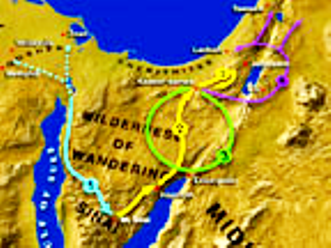 Mountjoy Bible School
Overview of the Gen. Epistles (2) From Babylon to Canaan
49
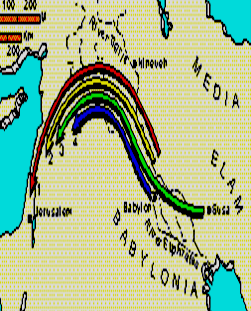 Mountjoy Bible School
Overview (3) - 21 Epistles
50
Mountjoy Bible School
Overview (3) - 21 Epistles
51
Mountjoy Bible School
Overview (3) - 21 Epistles
52
Mountjoy Bible School